МУНИЦИПАЛЬНОЕ АВТОНОМНОЕ ДОШКОЛЬНОЕ ОБРАЗОВАТЕЛЬНОЕ УЧРЕЖДЕНИЕ № 20 Г. ЛИПЕЦКА
Проект: «Оптимизация и стандартизация 
процесса подачи заявления при подготовки документов для аттестации педагогических работников в ДОУ»
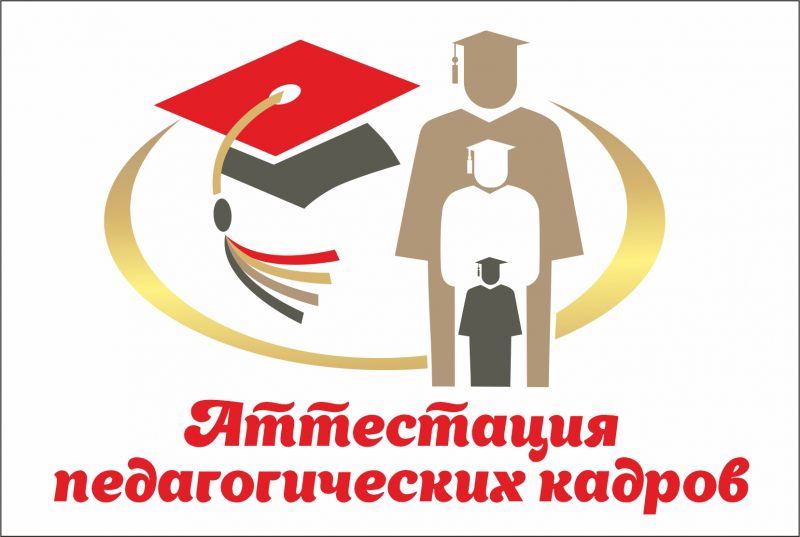 ПАСПОРТ ПРОЕКТА
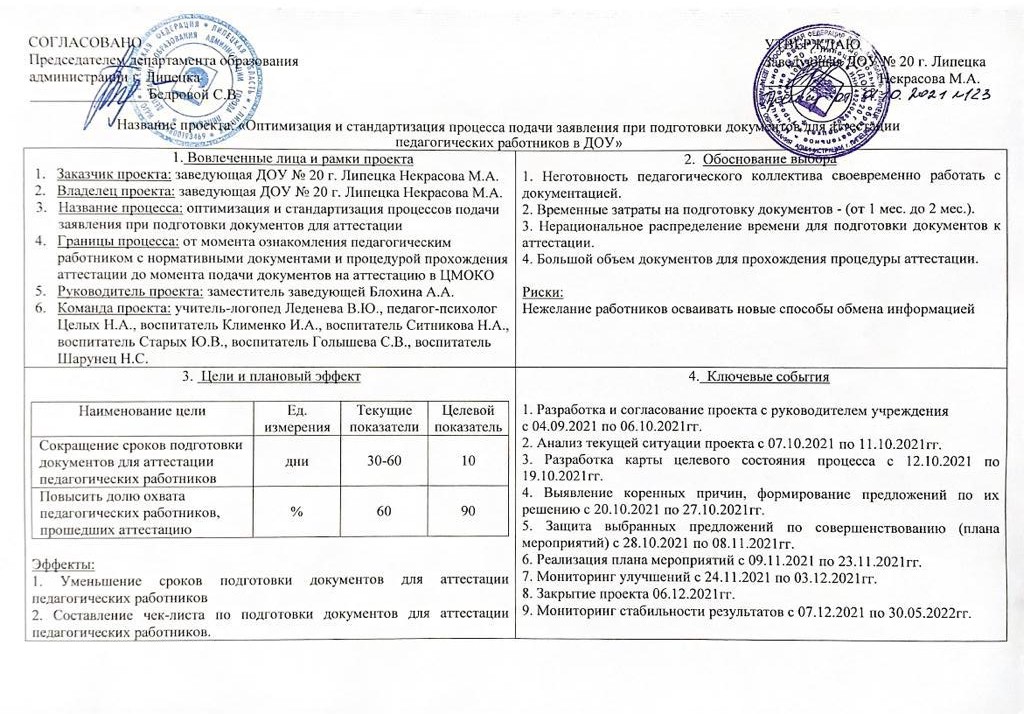 ВОВЛЕЧЕННЫЕ ЛИЦА И РАМКИ ПРОЕКТА
Заказчик проекта: Некрасова М.А., заведующая ДОУ № 20 г. Липецка
Границы процесса: от момента ознакомления педагогическими работниками с нормативными документами и порядком проведения аттестации до момента подачи документов на аттестацию в ЦМОКО
Руководитель проекта: Блохина А.А., заместитель заведующей ДОУ № 20 г. Липецка
Команда проекта: Леденева В.Ю., учитель-логопед; Целых Н.А., педагог-психолог; Клименко И.А., воспитатель; Ситникова Н.А., воспитатель; Старых Ю.В., воспитатель; Голышева С.В., воспитатель Шарунец Н.С., воспитатель.
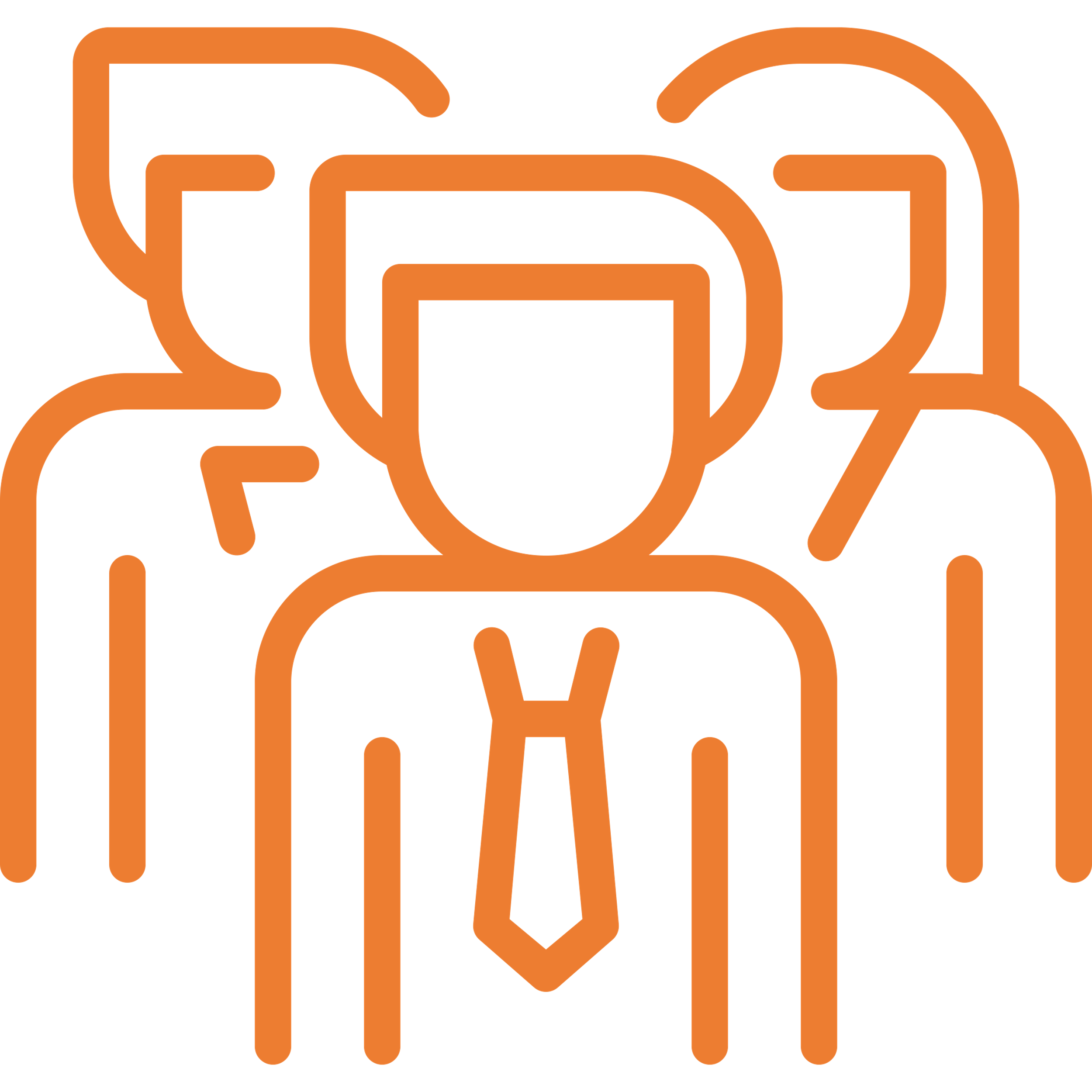 ВОВЛЕЧЕННЫЕ ЛИЦА И РАМКИ ПРОЕКТА
ГРАНИЦЫ ПРОЕКТА
от момента ознакомления педагогическими работниками с нормативными документами и 
порядком проведения аттестации до момента подачи документов на аттестацию в ЦМОКО





                                             
                                        Некрасова Мария Александровна,                                                                                                   Блохина Александра Александровна,
                                                            заведующая                                                                                                                                   заместитель заведующей







  
                 Клименко                             Старых                              Голышева                             Ситникова                         Шарунец                             Целых                            Леденева
     Ирина Александровна,        Юлия Викторовна,       Светлана Викторовна       Наталия Александровна    Наталья Сергеевна     Нина Александровна       Виктория Юрьевна
                воспитатель                      воспитатель                       воспитатель                          воспитатель                   воспитаталь                  педагог-психолог           учитель-логопед
ЗАКАЗЧИК ПРОЕКТА
РУКОВОДИТЕЛЬ ПРОЕКТА
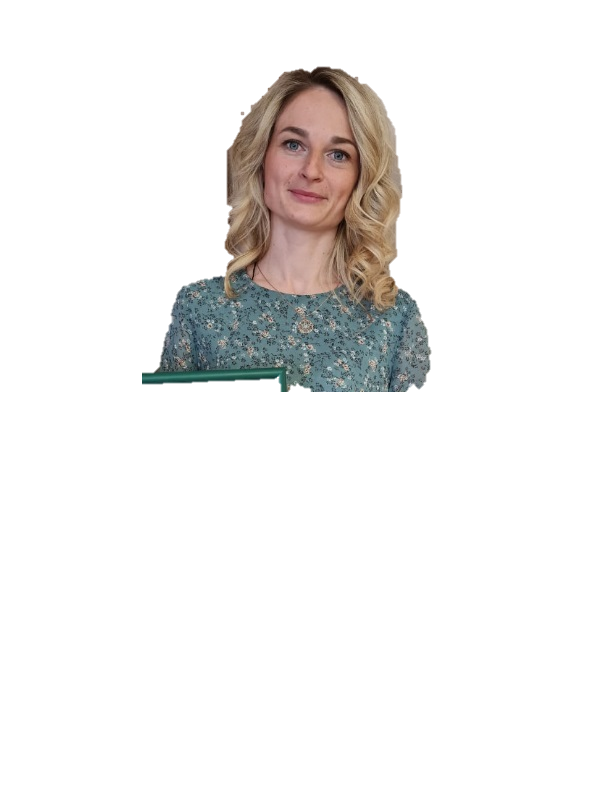 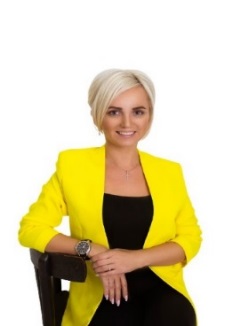 КОМАНДА ПРОЕКТА
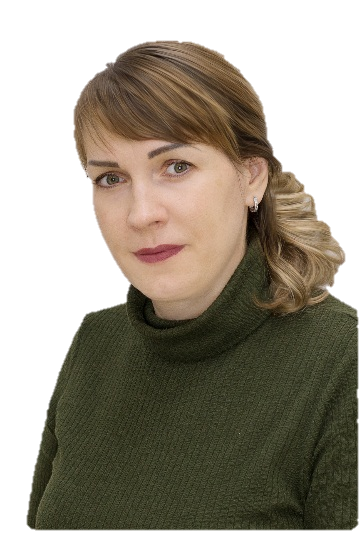 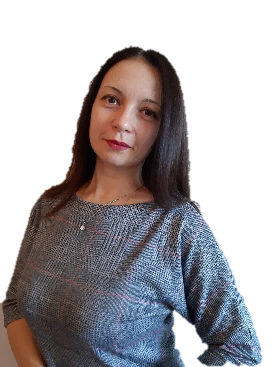 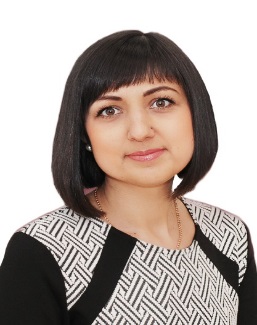 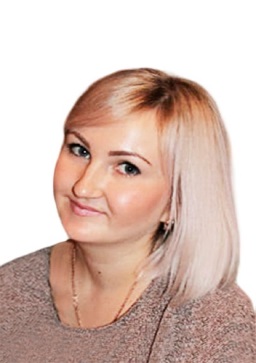 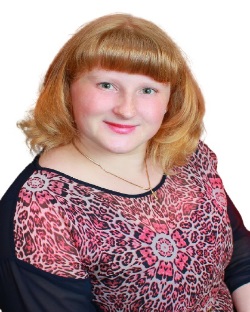 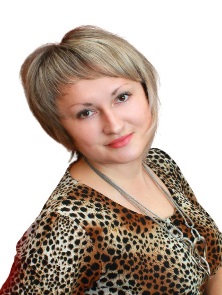 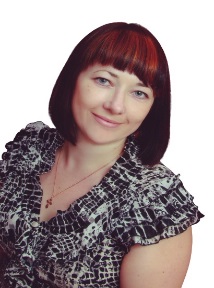 ОБОСНОВАНИЕ ВЫБОРА
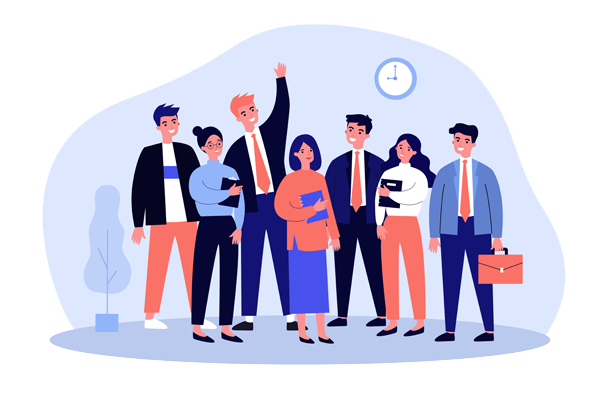 Неготовность педагогического коллектива своевременно работать с документацией.
Временные затраты на подготовку документов (от 1 мес. до 2 мес.).
Нерациональное распределение времени для подготовки документов к аттестации.
Большой объем документов для прохождения процедуры аттестации.
ЦЕЛИ ПРОЕКТА / ЭФФЕКТЫ ПРОЕКТА
Цели:
1. Сокращение сроков подготовки документов для аттестации педагогических работников (до 10 дней).
2. Повысить долю охвата педагогических работников, прошедших аттестацию (до 90%).
Эффекты: 
1. Уменьшение сроков подготовки документов для аттестации педагогических работников.
2. Составление чек-листа по подготовке документов для аттестации педагогических работников.
КЛЮЧЕВЫЕ СОБЫТИЯ ПРОЕКТА
5 Фаза
3 Фаза
4 Фаза
1 Фаза
2 Фаза
Защита разработанных предложений по совершенствованию
с 28.10.2021 
по 08.11.2021
Разработка карты целевого состояния процесса 
с 12.10.2021 
по 19.10.2021
Разработка и согласование проекта с руководителем учреждения 
с 04.09.2021 
по 06.10.2021
Анализ текущей 
ситуации проекта
 с  07.10.2021 
по 11.10.2021
Выявление коренных причин, формирование предложений по их решению 
с 20.10.2021 
по 27.10.2021
9 Фаза
8 Фаза
7 Фаза
6 Фаза
Мониторинг стабильности результатов 
с 07.12.2021
 по 30.05.2022
Мониторинг улучшений
 с 24.11.2021 
по 03.12.2021
Реализация плана мероприятий 
с 09.11.2021
 по 23.11.2021
Закрытие проекта
 06.12.2021
КАРТА  ТЕКУЩЕГО  СОСТОЯНИЯ  ПРОЦЕССА«Оптимизация и стандартизация процесса подачи заявления и подготовки документов для аттестации Педагогических работников в ДОУ»
1
5
4
2
3
вход
Педагогический работник
Принятие решения о прохождении аттестации



1 день
Педагогический работник
Ознакомление с нормативными документами и порядком проведения аттестации

2-5 дней
Педагогический работник
Прохождение электронной записи на аттестацию
(последний понедельник каждого месяца)

1 день
Педагогический работник
Составление портфолио




4-7 дней
Педагогический работник
Заполнение заявления на прохождение аттестации, подготовка копий документов (труд. книжка, док. об обр-нии, справки и  прочие)
2-5 дней
5
5
3
2
1
4
7
6
9
8
10
Педагогический работник
Подготовка и написание аналитического отчета



7-14 дней
Педагогический работник
Внесение рекомендованных изменений, итоговое комплектование документов

2-5 дней
Педагогический работник, заместитель заведующей по УВР
Согласование подготовленных материалов для аттестации, внесение рекомендаций
 2-5 дней
Педагогический работник
Подготовка и написание самоанализа



7-14 дней
Заведующая,
 заместитель заведующей по УВР
Подготовка и написание характеристики-рекомендации
1-2 дня
6
6
1
4
11
Потеря времени на индивидуальное изучение 
большого объема информации
в
ыход
Подготовка всего объема документов одним человеком (педагогическим работником)
Педагогический работник
Отправка в ЦМОКО заявления на прохождение аттестации и полного пакета документов 

1 день
2
Низкая мотивация и личная незаинтересованность педагогического работника в прохождении аттестации
5
Потеря времени на подготовку, систематизацию, распределение документов для портфолио
3
Технические проблемы во время прохождения электронной записи, связанные с ограниченными возможностями при фиксации необходимой даты и времени
6
Потеря времени на обобщение  достижений  и опыта за многолетний период работы педагога
ВПП (время протекания процесса) – от 30 до 60 дней
Пирамида проблем
НЕ ВЫЯВЛЕНЫ
технические проблемы во время прохождения электронной    
     записи, связанные с ограниченными возможностями при    
     фиксации необходимой даты и времени
3
-    потеря времени на индивидуальное изучение 
     большого объема информации
низкая мотивация и личная незаинтересованность 
     педагогического работника в прохождении аттестации
подготовка всего объема документов одним человеком (педагогическим работником)
потеря времени на подготовку, систематизацию, распределение документов для портфолио
Потеря времени на обобщение  достижений  и опыта за многолетний период работы педагога
6
1
4
5
2
КАРТА  ЦЕЛЕВОГО  СТОЯНИЯ  ПРОЦЕССА«Оптимизация и стандартизация процесса подачи заявления и подготовки документов для аттестации Педагогических работников в ДОУ»
4
вход
2
3
1
Педагогический работник, ответственный педагог
Составление портфолио




1 день
Педагогический работник, делопроизводитель, ответственный педагог
Заполнение заявления на прохождение аттестации, подготовка копий документов (труд. книжка, док. об обр-нии, справки и  прочие)
2 дня
Педагогический работник, ответственный педагог
Прохождение электронной записи на аттестацию
(последний понедельник каждого месяца)

1 день
Заместитель заведующей 
по УВР, 
педагогический работник
Ознакомление с нормативными документами, с порядком проведения аттестации,
 с графиком прохождения аттестации
1 день
в
ыход
7
5
8
6
Заместитель заведующей, педагогический работник
Подготовка и написание самоанализа



1 день
Педагогический работник
Отправка в ЦМОКО заявления на прохождение аттестации и полного пакета документов 




1 день
Заместитель заведующей, педагогический работник, ответственный педагог
Подготовка и написание аналитического отчета


1 день
Заведующая,
 заместитель заведующей 
по УВР
Подготовка и написание характеристики-рекомендации


2 дня
ВПП (время протекания процесса) – 10 дней
КАРТА  ИДЕАЛЬНОГО  СТОЯНИЯ  ПРОЦЕССА«Оптимизация и стандартизация процесса подачи заявления и подготовки документов для аттестации Педагогических работников в ДОУ»
3
2
1
вход
Заместитель заведующей 
по УВР, 
педагогический работник
Ознакомление с нормативными документами, порядком проведения аттестации, графиков ДОУ о прохождении аттестации, электронная запись (при условии свободного выбора даты и времени)
1 день
Педагогический работник, делопроизводитель
Заполнение заявления на прохождение аттестации, подготовка копий документов (труд. книжка, док. об образовании, справки и  прочие)

1 день
Педагогический работник, ответственный педагог
Составление портфолио, подготовка и написание аналитического отчета, самоанализа


1 день
5
4
в
ыход
Заведующая,
 заместитель заведующей 
по УВР
Подготовка и написание характеристики-рекомендации


1 день
Педагогический работник
Отправка в ЦМОКО заявления на прохождение аттестации и полного пакета документов 




1 день
ВПП (время протекания процесса) – 5 дней
Анализ проблем«Оптимизация и стандартизация процесса подачи заявления и подготовки документов для аттестации Педагогических работников в ДОУ»
Дорожная карта«Оптимизация и стандартизация процесса подачи заявления и подготовки документов для аттестации Педагогических работников в ДОУ»
Достигнутые результаты
БЫЛО:

Процесса подачи заявления при подготовки документов для аттестации педагогических работников занимал 
от 30 до 60 дней
БЫЛО:

Охват педагогических работников, прошедших аттестацию составлял
60 %
СТАЛО:

90 %
СТАЛО:

10 ДНЕЙ
ЧЕК-ЛИСТ ПО ПОДГОТОВКЕ ДОКУМЕНТОВ ДЛЯ АТТЕСТАЦИИ ПЕДАГОГИЧЕСКИХ РАБОТНИКОВ
Ознакомление с нормативными документами и порядком проведения аттестации http://cmoko48.lipetsk.ru/attestation/normative_base.php 
Ознакомление с графиком прохождения аттестации
Электронная запись на аттестацию http://cmoko48.lipetsk.ru/attestation/electronic_queue.php                        (последний понедельник каждого месяца)
Заполнение заявления и подготовка необходимых документов (заверенные копии: трудовой книжки, документов об образовании, грамот; при необходимости справка о занимаемой должности)
Составление портфолио
Подготовка и написание аналитического отчета http://cmoko48.lipetsk.ru/attestation/attestation.php 
Подготовка и написание самоанализа http://cmoko48.lipetsk.ru/attestation/attestation.php 
Подготовка и написание характеристики-рекомендации
Отправка в ЦМОКО полного пакета документов 329450@mail.ru
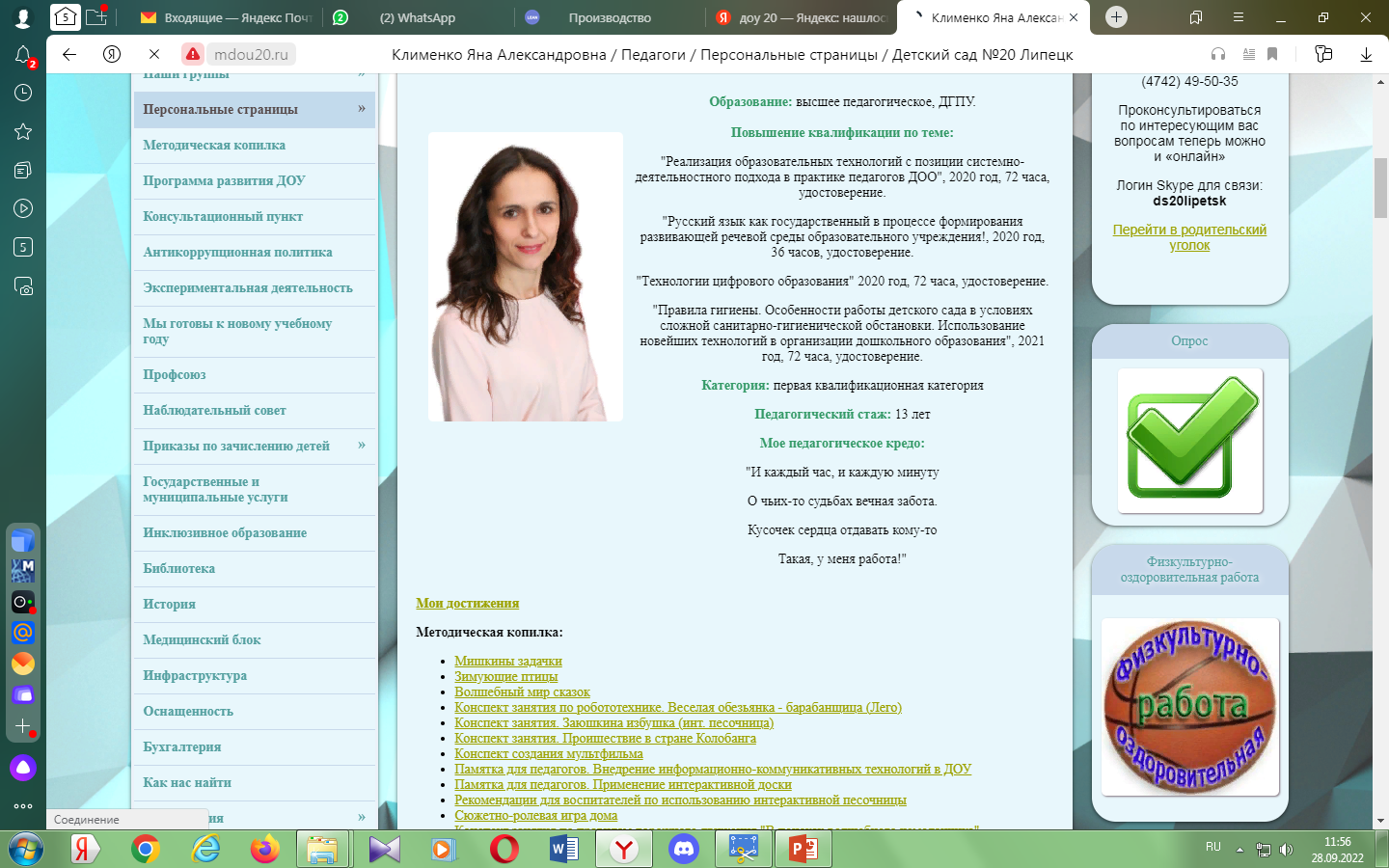 ЭЛЕКТРОННОЕ  ПОРТФОЛИО
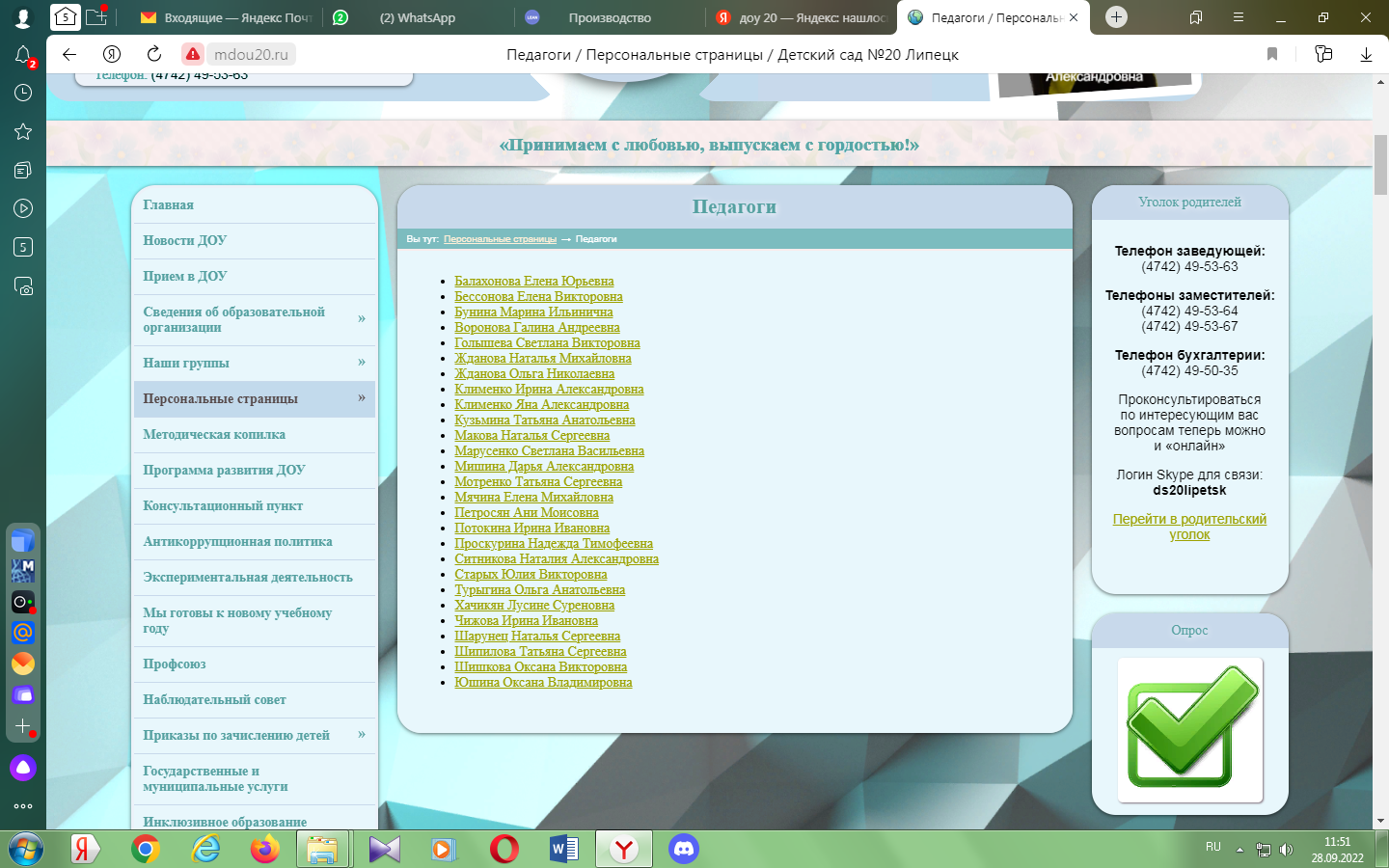 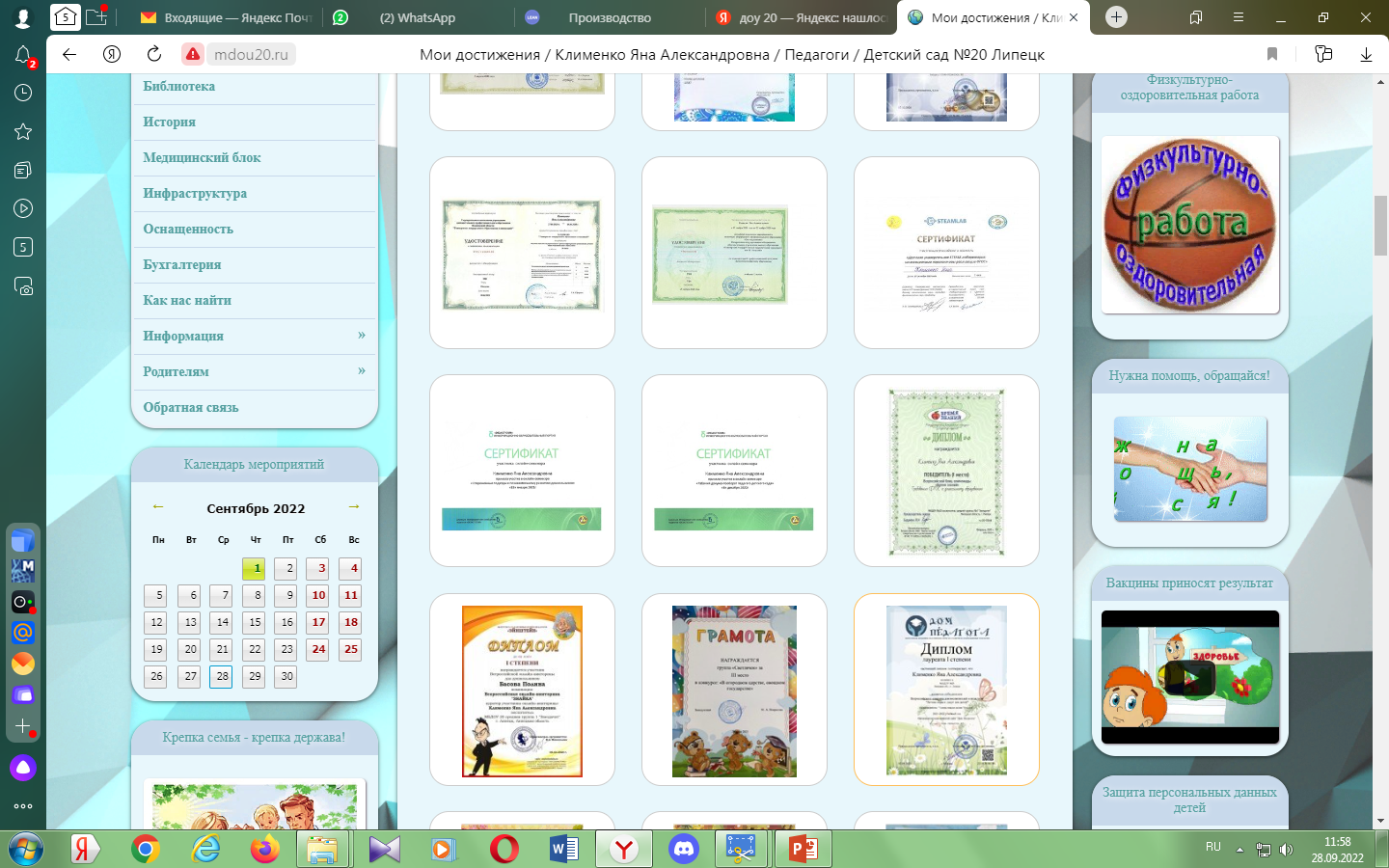 СПАСИБО
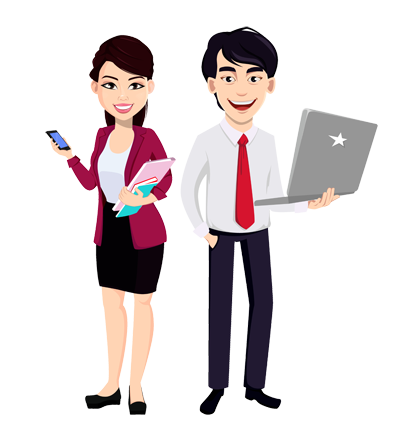